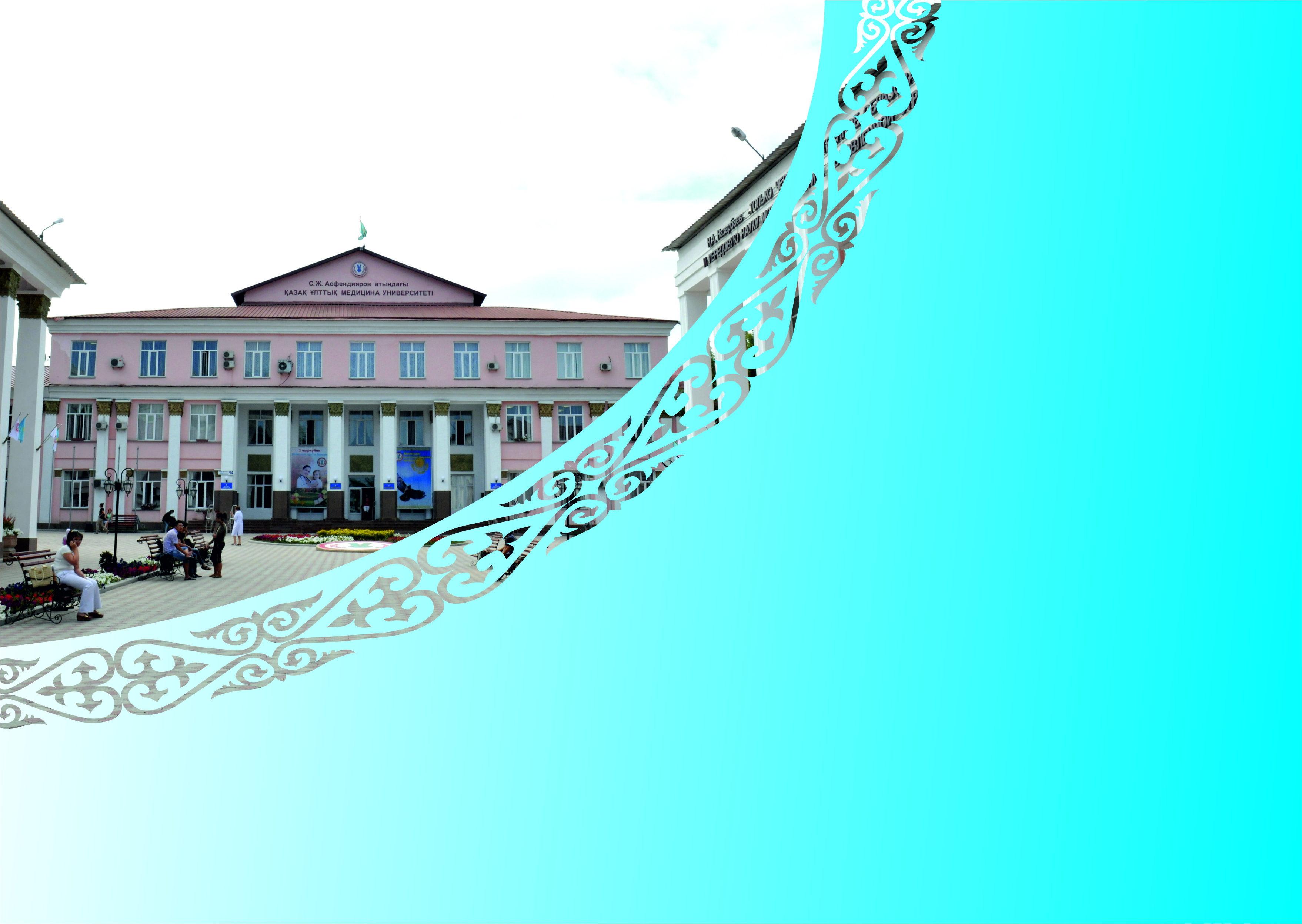 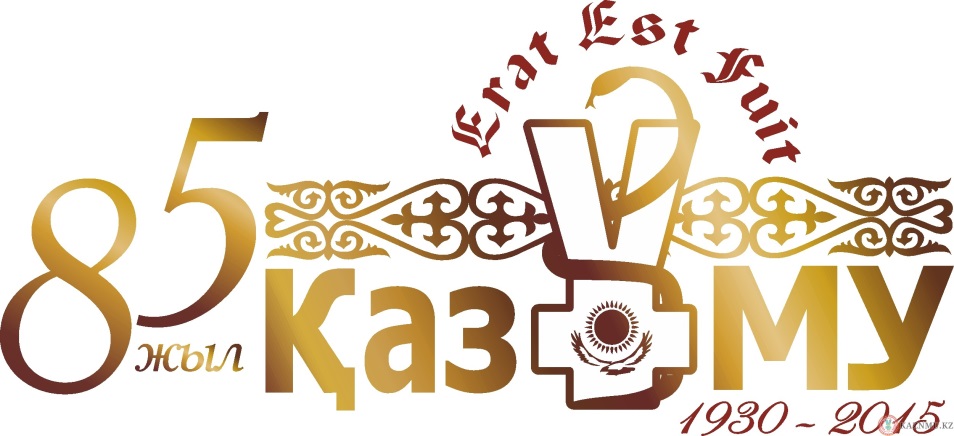 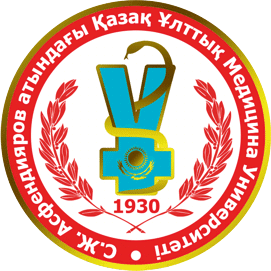 Годовой отчет по социально-воспитательной работе КазНМУ им.С.Д.Асфендиярова
за 2014-15 учебный год.
Докладчик: Директор департамента по развитию 
социально-культурных компетенций студентов  	Л.С. Шынгысбаев
Согласно «Модели формирования личности выпускника КазНМУ» работа с обучающимися  в университете выстроена  по пяти основным направлениям и содержаниям:
1.ПАТРИОТИЗМ:
 - гражданско-правовое обучение 
 - пропагнада базовых ценностей, развитие корпоративной культуры
 - проведение традиционных университетских  мероприятий
антикоррупционные  мероприятия

2.ГУМАНИЗМ:
 - волонтерство
-  пропаганда ЗОЖ
 - организация общественно полезного труда (ОПТ)
3.ТОЛЕРАНТНОСТЬ:
  - пропаганда  межэтнической, межрасовой и межконфесиональной  солидарности; 
  - профилактика не распространения деструктивных религиозных течений и религиозного экстремизма;

4.ВЫСОКАЯ КУЛЬТУРА:
 - приобщение к искусству, творчеству
 - духовно-нравственное развитие 
-  деятельность творческих кружков

5.ЛИДЕРСТВО:
- вовлечение в общественную работу
- развитие студенческого самоуправления
Таким образом за прошедшеий 2014-2015 учебный год согласно выше обозначенным  направлениям в университете  проведено в общей сложности около 620 мероприятяий:
Мероприятия Патриотического направления - 298 
Мероприятия по привитию Гуманизма – 186
Мероприятия по пропаганде Толерантности -54
Мероприятия по приобщению к Высокой культуре – 52
Мероприятия по развитию Лидерства - 30
Социально-психологическая поддержка студентов
В рамках программы «Здоровье студентов КазНМУ» наш Университет проводит медицинский осмотр студентов на базе Образовательно–клинического центра (ОКЦ) и здравпункта, силами сотрудников клинических кафедр университета. И на сегодняшний день многие студенты обследуются и получают санитарные книжки в ОКЦ университета. В ОКЦ проводится углубленный осмотр на выявление социально - значимых заболеваний (туберкулез, ИППП, онкозаболевания). Согласно положения «О социальной комиссии РГП «КазНМУ им.С.Д.Асфендиярова» на 2014-2015 учебный год студентам были предоставлены следующие  виды социальной помощи: 

Бесплатным  питанием обеспечены 160 студентов на сумму 33 349 085, 40 тенге (89 - студентов-сирот, 21-студентов, которые стоят на «Д»учете у врача-фтизиатра, 45 –студентов из группы риска, 2 - студента с инвалидностью).   
Бесплатным проживанием в общежитии  обеспечены - 320 студентов (37 сирот, 2 из малоимущих  семей, 281 иностранных студентов) на общую сумму: 11 152 800. 00 тенге.
 Скидки на обучение выделено - 261 студентам, на сумму 59 756 430,90 тенге.
Социально-психологическая поддержка студентов
Из средств университета студентам, которые работают в ССО за отработанные время выплачиваются ежемесячные премиальные выплаты и трех разовое питание в трудовые дни (в 2015 г. на питание  4 805 700тг., премиальные выплаты на сумму 2 822 723 тг.). В начале учебного года им гарантированно  предоставляются места в общежитии. В целом на социальные нужды в отчетном году университет выделил 111 886 738 тенге, что почти два раза больше чем в предыдущем году.
	Университет располагает 7-ми  общежитиями, на 2872 места. В отчетном году местом в общежитий были обеспечены – 2848 остронуждающихся студентов (30% от общего количества нуждающихся), в том числе все первокурсники обучающиеся по гранту и иностранные студенты. 
	Дополнительно  оздоровлением обучающихся и материальной поддержкой занимается профсоюзная организация студентов КазНМУ «Демеу». В 2014-2015 уч. году материальная помощь оказана  на сумму 1 357 500тг количество 192 студента.
Деятельность Тьюторов
Тьюторство  в КазНМУ было введено в 2011-2012 учебном году. Введение тьюторства было поэтапным. В  2012-2013 учебном году тьюторство ввели только на первом и вторых курсах. С 2013-14 уч. года тьюторство было введено на третьем курсе. На старших курсах(4-5) остается общая курация. С 2015-2016 учебного года тьюторское сопровождение проводится только на 1-2х курсах.
За время тьюторства была выпущена методическая рекомендация: «В помощь тьютору». В школе педагогического мастерства им. Х. С. Насыбулиной прошли обучение и получили сертификат 33 тьютора курирующих  студентов первых курсов.
	Для мониторинга развития личности и оценки вовлеченности студентов в академическую, социо-культурную жизнь университета в КазНМУ внедрен метод портфолио студента, как способ фиксирования, накопления и оценки индивидуальных достижений. Портфолио позволяет студенту проводить учет своей образовательной и дополнительной деятельности по самосовершенствованию и при высоком уровне индивидуальных достижений по сравнению с другими студентами претендовать на определенные администрацией университета льготы (перевод на грант, академическая мобильность и др.). Контроль оформления портфолио осуществляется тьютором группы. 
	Ежегодно, с целью совершенствования и мотивации  тьюторской деятельности, и распространения положительного опыта в университете проводится  конкурс  «Лучший тьютор года».
Проблемы и перспективы дальнейшего развития социально-воспитательного процесса.
Проблемы:
* недостаточно созданы материально-технические  условия для занятий спортом и физкультурой 
* отсутвие специализированных  помещений (кабинетов) для студенческих общественных  организаций;
* из-за отсутвия финансирования  нет возможности запустить  работу ЦОС (центр обслуживания студента);
* недостаточное количество мест для нуждающихся в общежитии
*адаптация иностранных студентов  к новым социально-бытовым условиям
*недостаточная мотивация  студентов к вовлечению в общественную работу

Перспективы:
*ориентация   на качество мероприятий по  социально-воспитательной работе
* развитие корпоративной культуры  университета;
* переход студенческого волонтерского движения на новый качественный уровень;
* интеграция студенческого самоуправления в международном пространстве;
* внедрение портфолио студентов
* запуск ЦОС
* активное вовлечение в общественную жизнь университета иностранных студентов
* открытие квартирного бюро

Проект решения:
Утвердить годовой отчет  по социально-воспитатаелной работе КазНМУ за 2014-2015год.
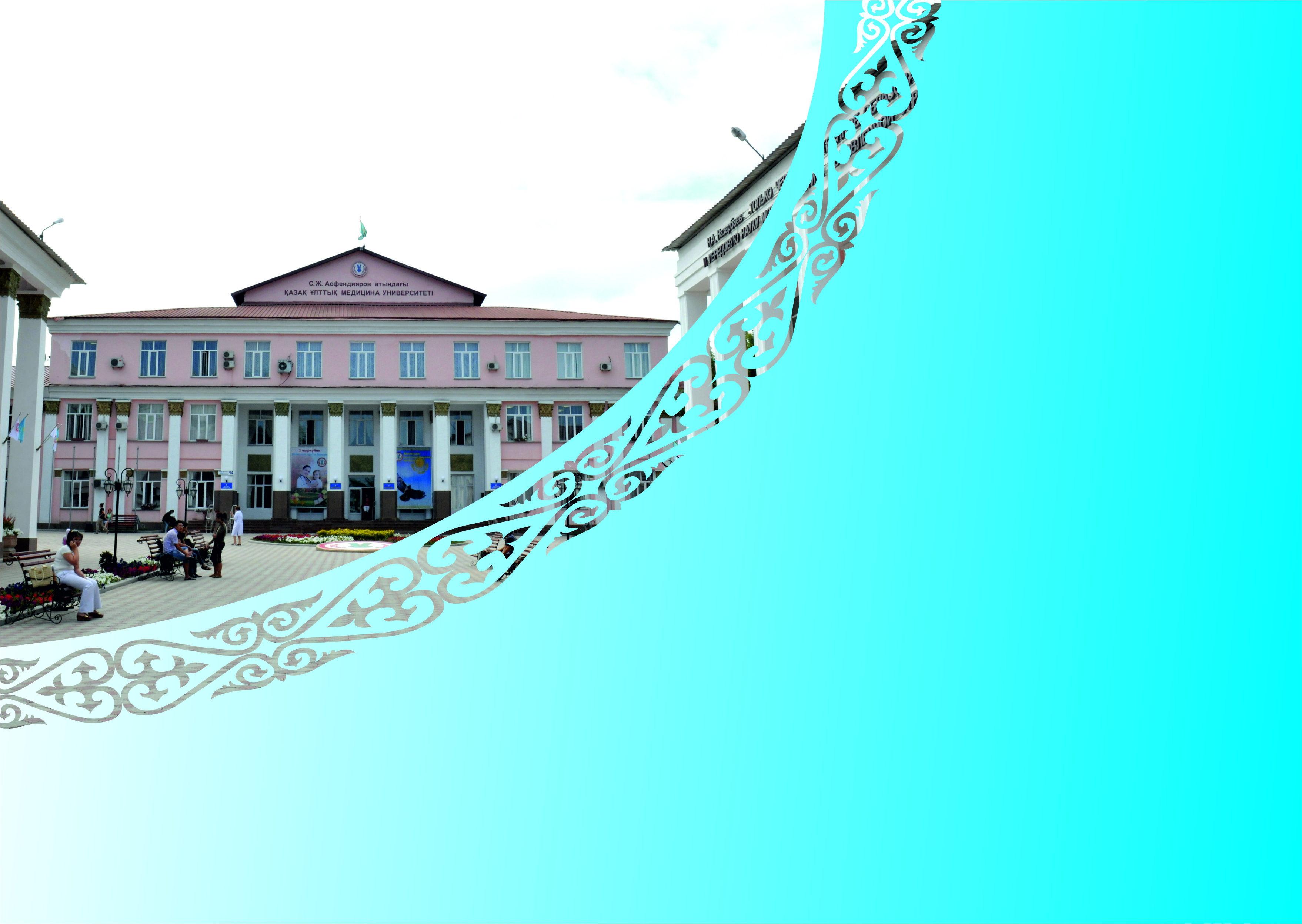 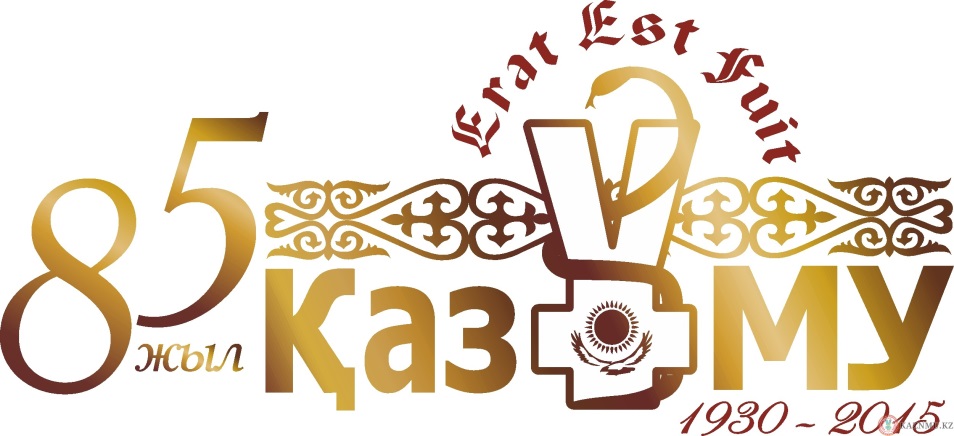 СПАСИБО ЗА ВНИМАНИЕ!!!